Наркомания – 
беда  семьиили социальное зло?
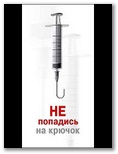 Наркомания – это …
1) Преступление – 15 %



 2) Вредная привычка – 28 %


 3)  Болезнь – 57 %
Почему подростки употребляют наркотики?
От скуки – 14 % 

     Это модно – 16 %

       По глупости – 70 %
Сигареты,  алкоголь – это наркотики?
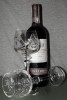 Нет – 43 %

   Да – 57 %
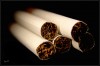 Есть ли оправдание наркоманам?
Нет – 34 %
 Да – 66 %
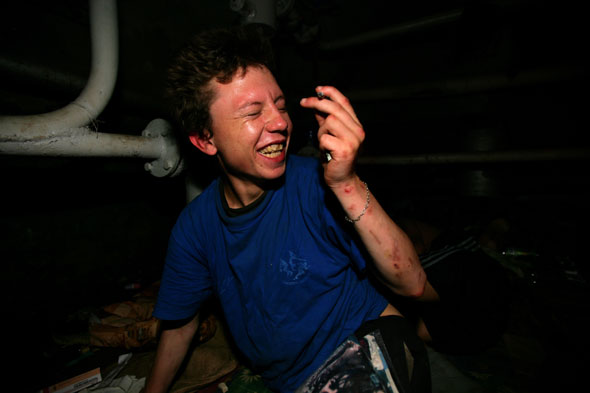 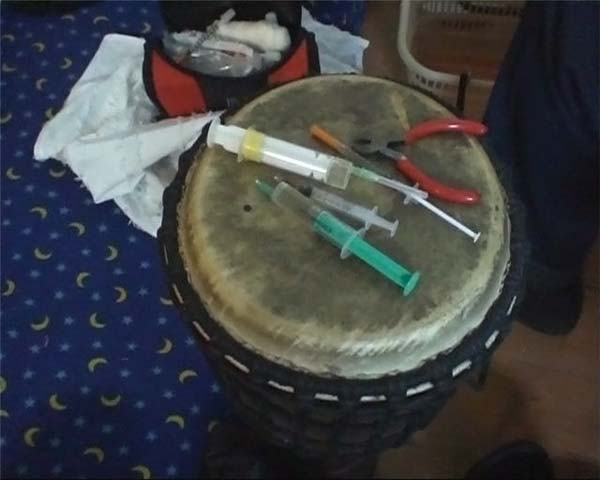 Твое отношение к наркоманам?
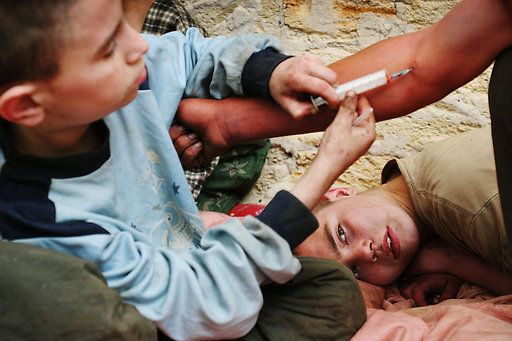 Жалею – 19 %
Равнодушен – 22%
Ненавижу – 59 %
Курение – выстрел в себя.
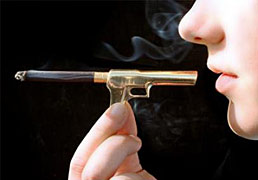 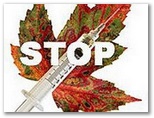 Курение – одна из причин рака легких.
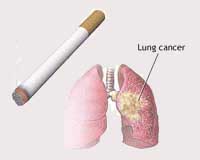 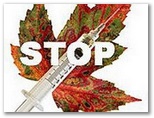 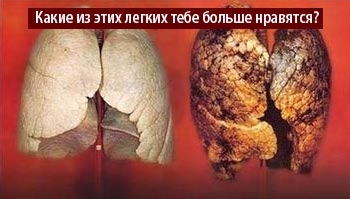 Легкие здорового              Легкие 
                                              курильщика человека
Энатол – психоактивное вещество.
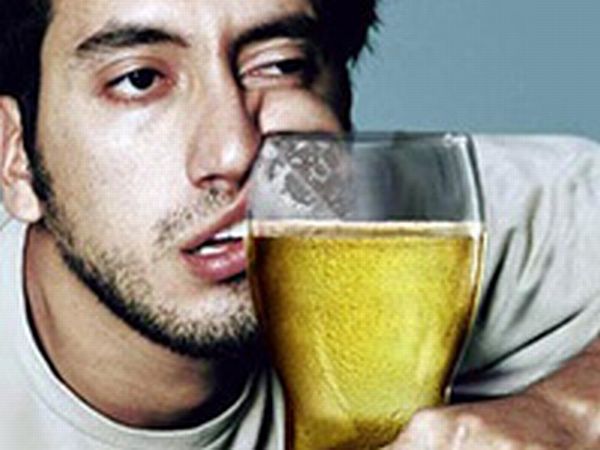 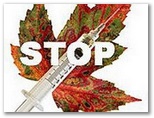 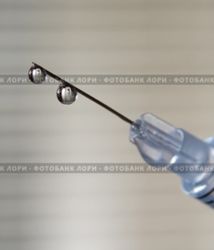 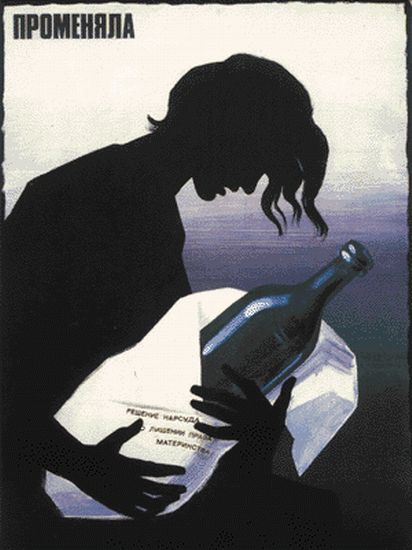 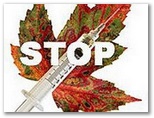 Алкоголь и дети – понятия несовместимые.
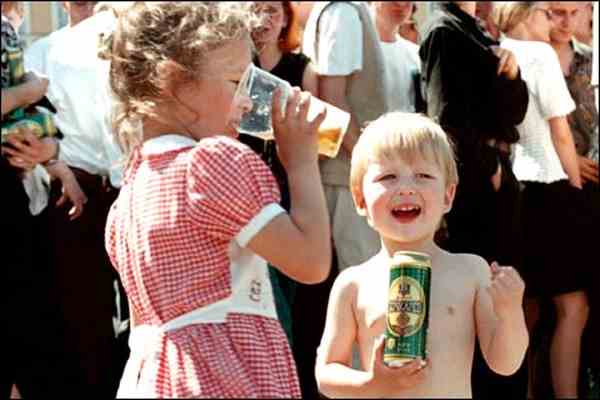 Наркотики – сильные мутагены
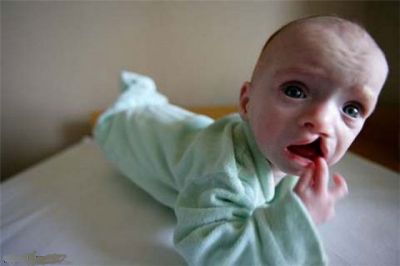 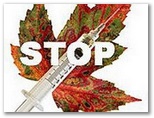 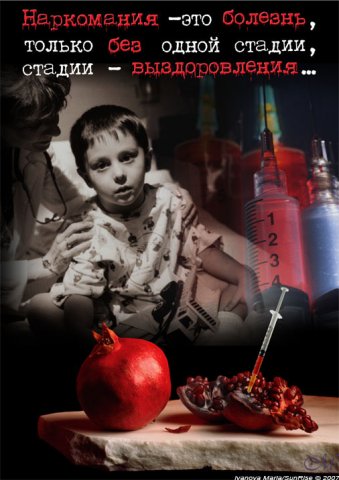 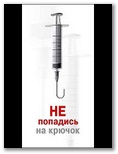 Выводы медиков
Последствия действия наркотиков:
Нарушения памяти, внимания, мышле-ния вследствие токсического поражения сосудов головного мозга наркотическим веществом.
Слабоумие и эпилепсия.
Ослабление иммунитета и СПИД.
Гепатиты В и С.
Сепсис – заражение крови.
Незаживающие язвы на теле
Ослабление воли.
Выпадение волос.
Импотенция и бесплодие.
Хроническая депрессия и кошмарные сны.
Непреодолимая зависимость от наркотиков
Раннее старение.


  Все это ты можешь получить за сомнительное удовольствие!!!
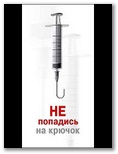 Вред наркотиков для общества
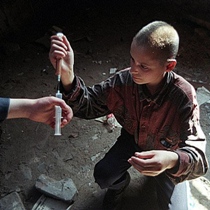 -Проституция, большинство проституток в наше время работает «за дозу»
-Воровство
-«Сомнительные» друзья
-Бездомность
Мифы, бытующие среди молодежи
Их развенчание

80% молодежи никогда не пробовали наркотиков
К некоторым наркотикам наступает привыкание уже через 1-2 приёма. Причём уже первая «доза» может стать летальной вследст-вие непереносимости организмом
От продавцов         наркотиков


Попробуй – пробуют все


Попробуй – вреда не будет
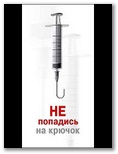 Попробуй. Если не понравится – бросишь


Существуют безвредные наркотики
 
 мифы от наркоманов
Это не болезнь, лечиться не от чего

Я могу бросить в любой момент
При употреблении наркотиков страдает воля, и преодолеть зависимость самостоятельно невозможно
Все наркотики ядовиты для организма

    Их развенчание
Это не просто болезнь, а болезнь  психосоматическая, требующая комплексного сложного лечения
Самостоятельно бросить 
невозможно, т.к. формируется психологическая зависи-мость и страдает воля
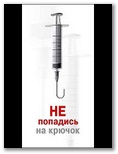 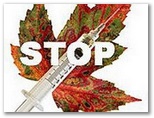 Жизнь усложняется и идет по принципу «достал, укололся – где ещё достать?». Светлые мысли в голову приходить не могут в связи с отмиранием
 клеток мозга и наступающим слабоумием
Это попытка оправдать себя. Но ведь делал выбор сам человек: вместо попыток наладить отношения с окружающим миром, он осложнил их ещё больше
Это помогает мне легче  жить. Я становлюсь умнее, раскованнее, в голову приходят светлые мысли и идеи



Если бы другие были ко мне человечнее и добрее, со мной бы этого не случилось
В том случае, если нет желания пациента, возможно, но в других случаях польза есть всегда
Это позиция слабого человека. Причем галлюцинации наркоманов, как правило, имеют устрашающий характер, поэтому о розовом свете речи быть не может
Лечиться бесполезно



Это помогает мне смотреть на мир в розовом свете
Правовые аспекты наркомании
По закону о наркотических средствах и
 психотропных веществах подписанном в нашей 
стране 8 января 1998 года уголовным преступлением считается:
Распространение
Хранение
Изготовление 
   наркотических веществ
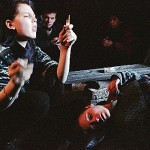 Наркомания – социальное зло
Наркоман – объективно плохой работник, с плохим физическим и психическим здоровьем
Наркоман – субъективно плохой работник, все его мысли заняты поиском наркотических средств
Наркоманы наносят материальный ущерб, являясь ис- точником несчастных случаев, аварий, порчи имущества
Наркоманы наносят моральный ущерб, совершая право-нарушения, воровство, грабежи, занимаясь проституцией, растратами
Наркоманы создают невыносимые условия для всей семьи, не давая близким возможности нормальной жизни
Наркоманы совершают преступления по отношению к потомству, оставляя сиротами, продавая в рабство
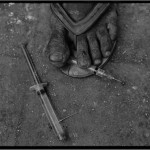 Наркоманы деградируют физически и морально, не оправдав надежд родителей. При этом успевают втянуть в порок других людей.
Употребление наркотиков безнравственно само по себе. У наркоманов утрачено чувство добра и справедливости
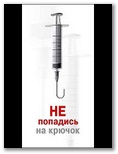 Вот почему наркотикам       нужно сказать «Нет!»